Ecology 8310Population (and Community) Ecology
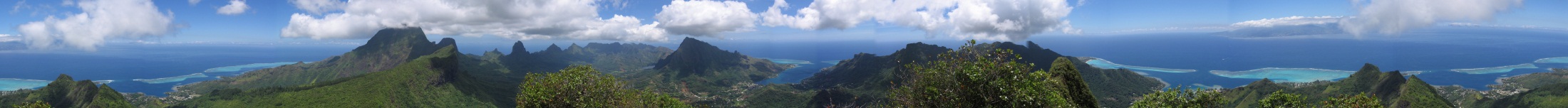 Predator-prey
Response to Thursday…
Empirical patterns:
Luckinbill's experiments
Huffaker's mites
Lake patterns in phyto-zoop as f(nutrients)
Causes of positive increases in consumer-resource
For r>a
For r<a
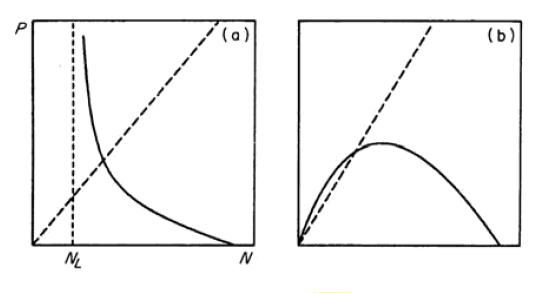 From Arditi and Ginzburg 2012.  How Species Interact
Tests that inform predator-prey models
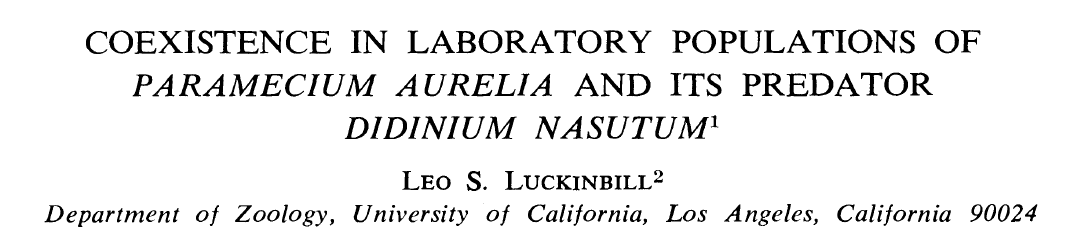 Ecology 54:1320-1327
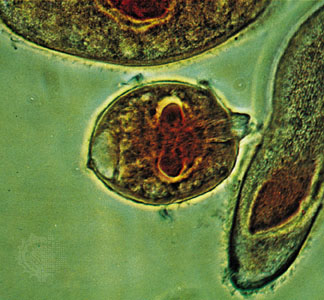 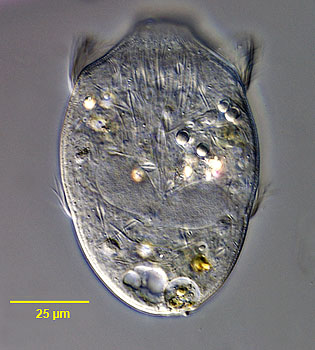 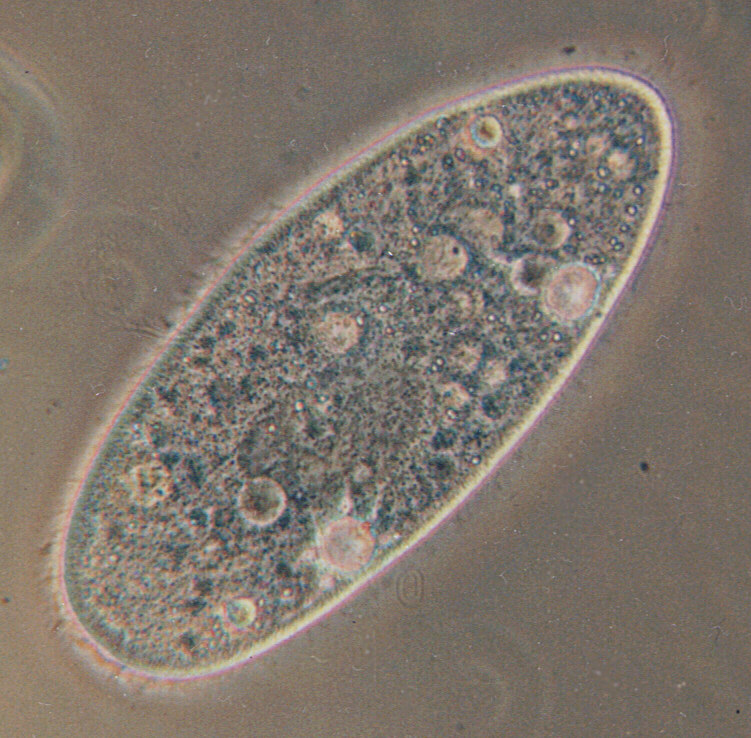 Baseline dynamics:
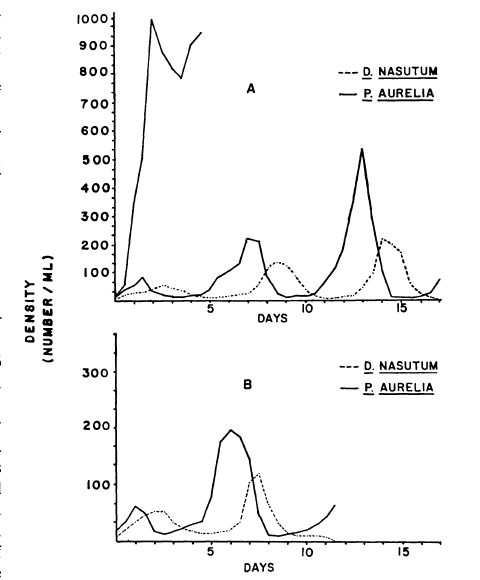 Paramecium alone
Note extinction after 1-3 predator-prey cycles.
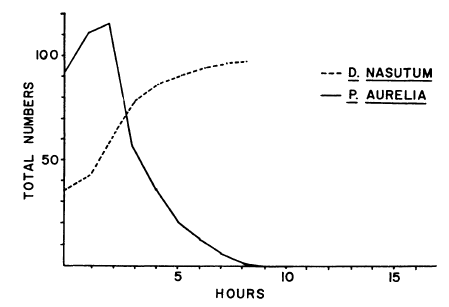 Recall unstable equilibrium in "paradox"
P
N
How can we stabilize this system?
dP/Pdt=0
Unstable
dN/Ndt=0
P
N
Reduce predators attack rate
(add cellulose to medium):
dP/Pdt=0
dN/Ndt=0
P
N
Reduce prey's K 
(reduce food in medium):
dP/Pdt=0
dN/Ndt=0
Results:
Increased persistence (stability)!
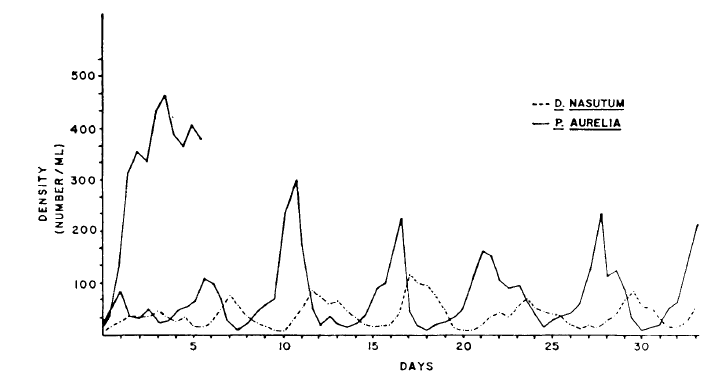 Paramecium alone
See Harrison (1995, Ecology) for data-model comparison
Huffaker's mites:
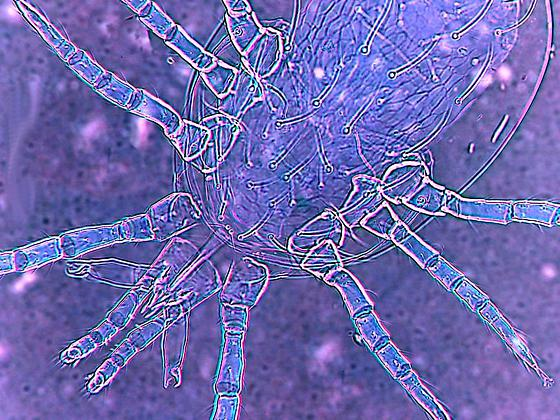 one predator; one prey
live on oranges
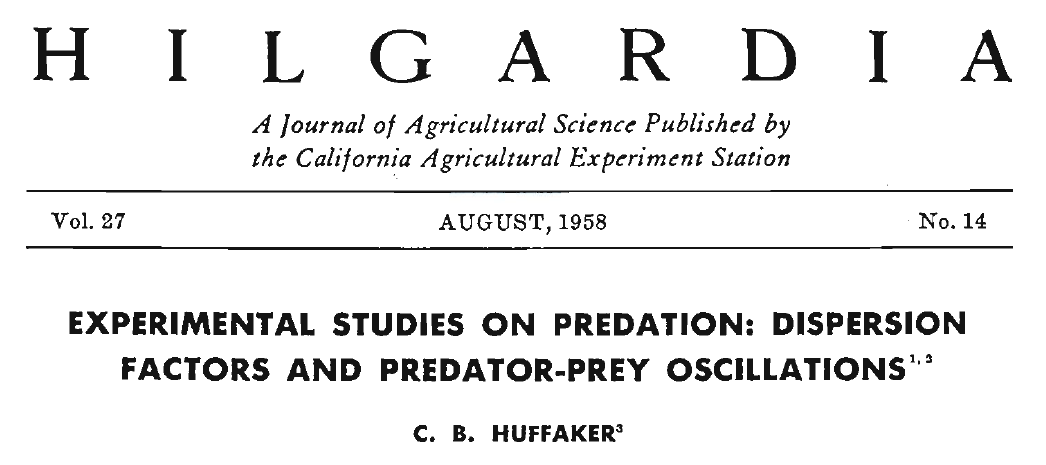 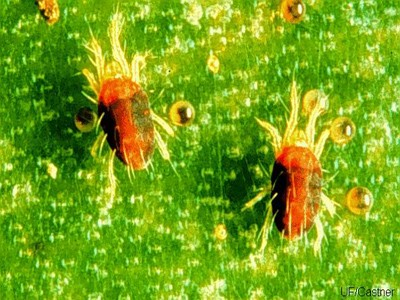 Results:
Without predator: prey persist…
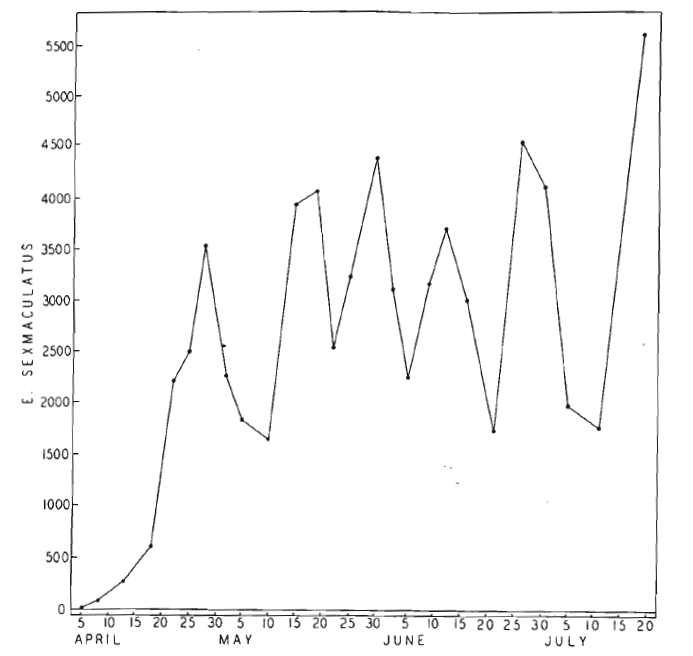 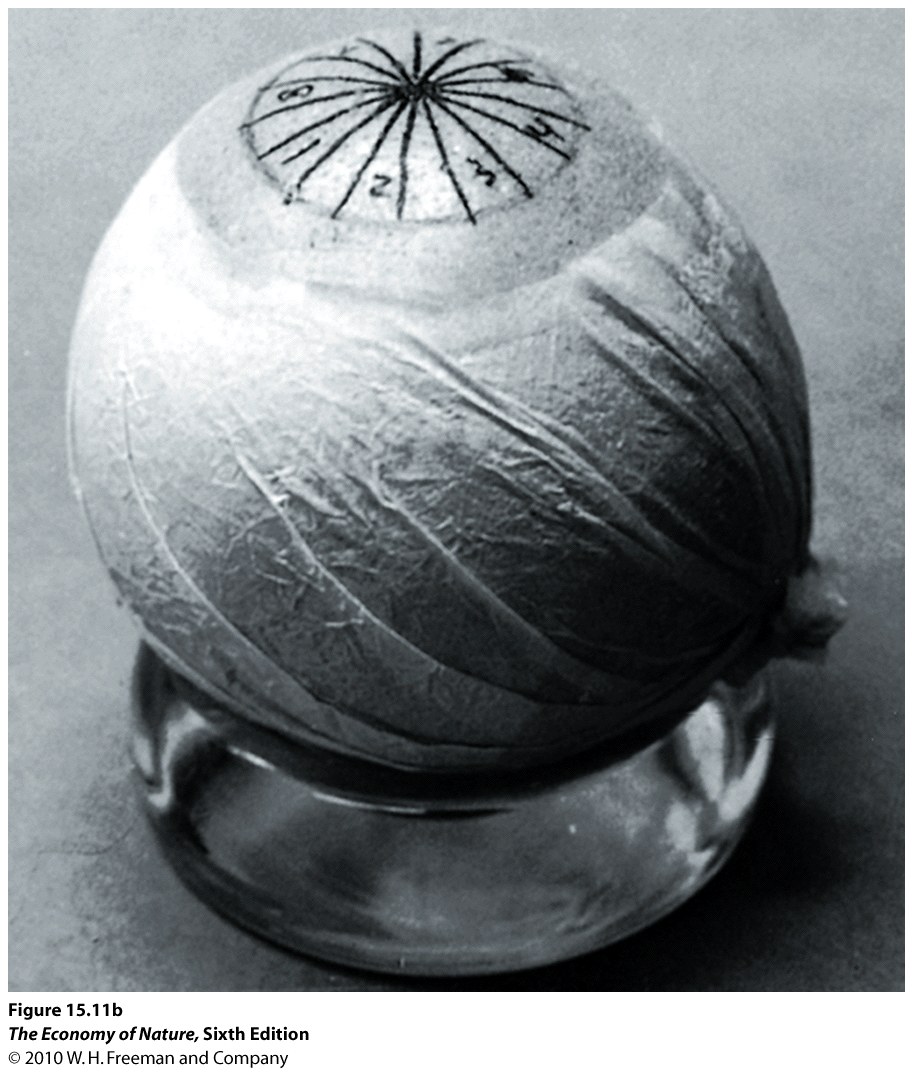 Results:
With predator: extinction
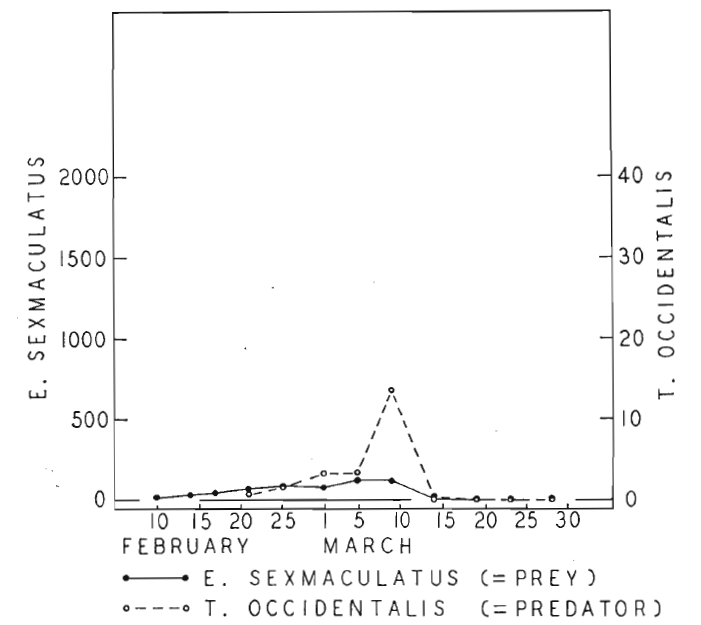 How might the system be modified to facilitate persistence?
1) Network:
Groups of oranges, coupled by migration…
Many did not work…
2) Reduce predator dispersal ability among patches:
dispersed oranges amid rubber balls, non resource; added barriers to slow down predator movement…
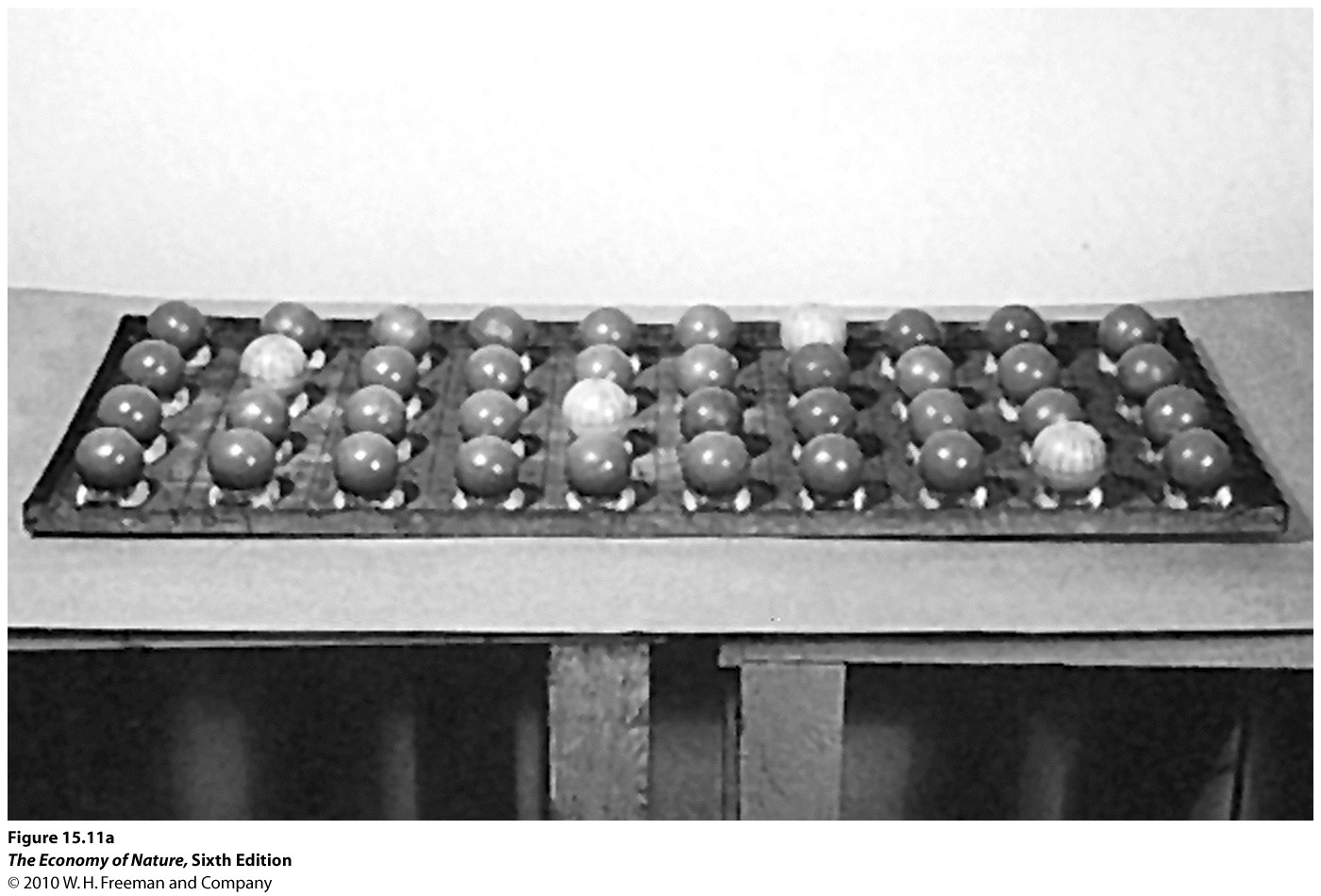 Patch network:
aNP
aNP
aNP
aNP
aNP
aPN
aPN
aPN
aPN
aPN
P
N
P
N
P
N
P
N
P
N
Results:
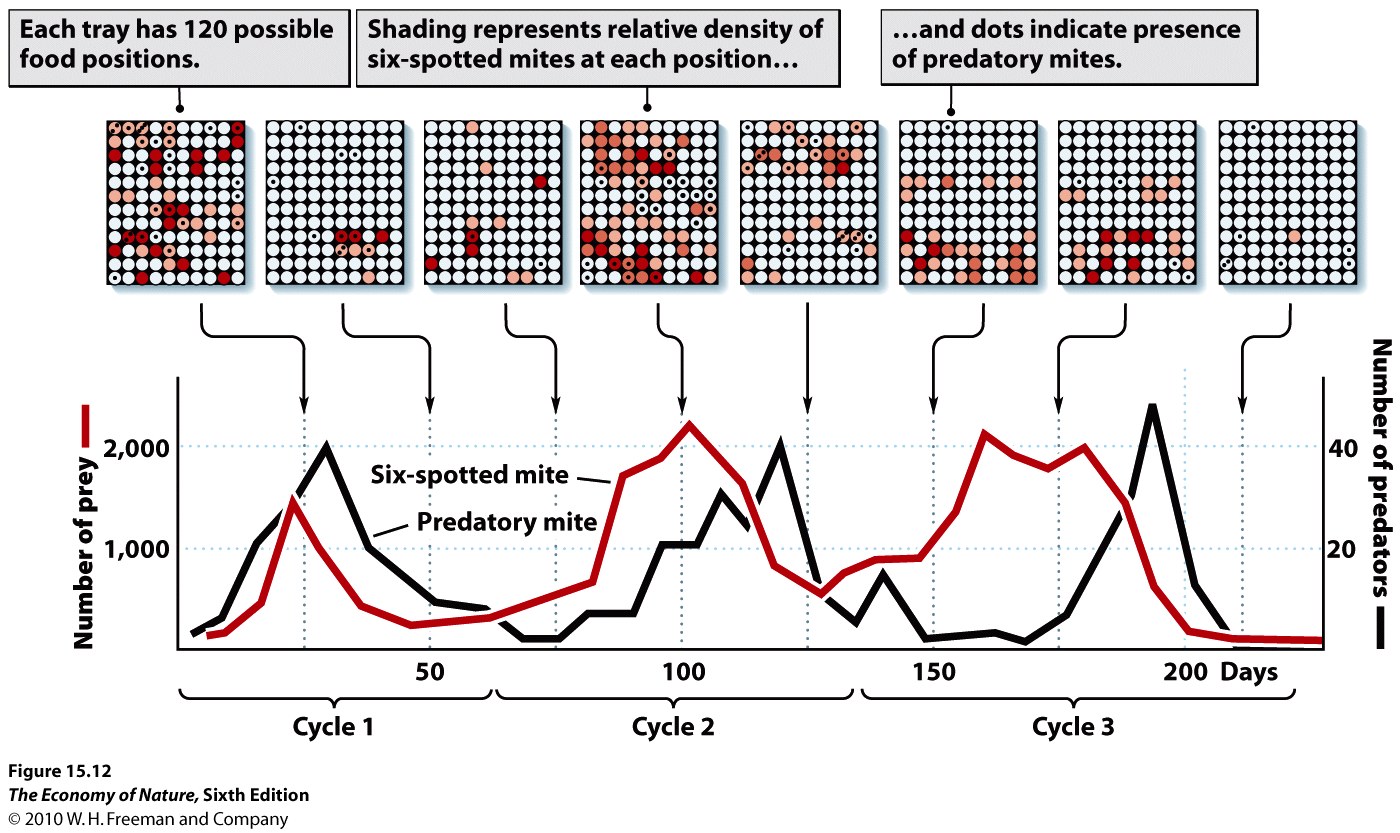 Patches transition:
none  prey  predator and prey  predator  none
Other data…enrichment in lakes
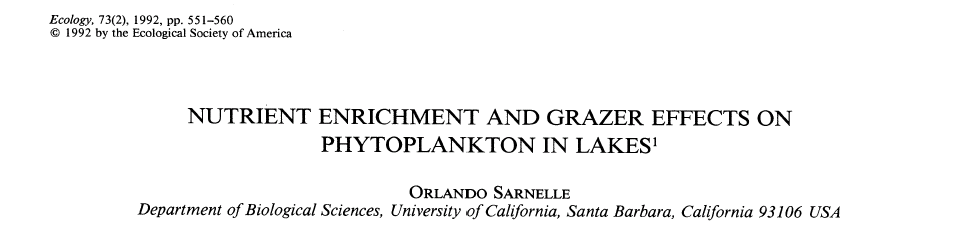 Compared phytoplankton in enclosures with vs. without fish (i.e., phyto only vs. phyto & zoop) in lakes that varied in nutrients (TP)

What do you expect based on LV pred-prey model?
P (zooplankton)
N (phytoplankton)
Expectation:
Enrich system: e.g., increase prey’s r and K

No zooplankton
Zooplankton (and no fish)
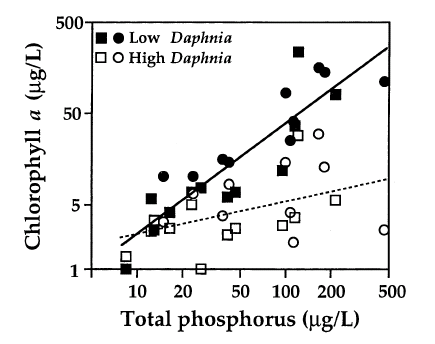 "No" Zoops (with fish)
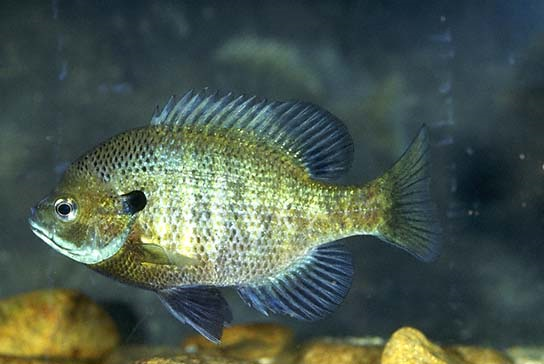 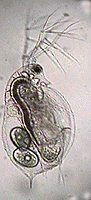 without fish
Is this the pattern we see in real lakes?
Phytoplankton (algae)
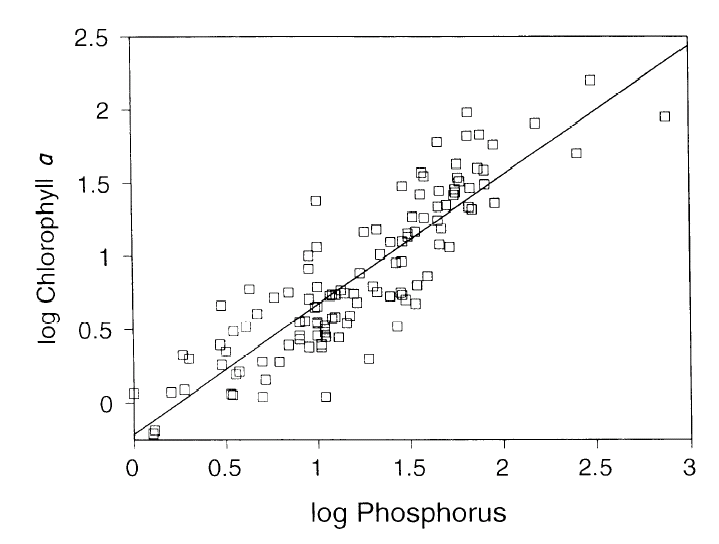 Zooplankton (e.g., Daphnia)
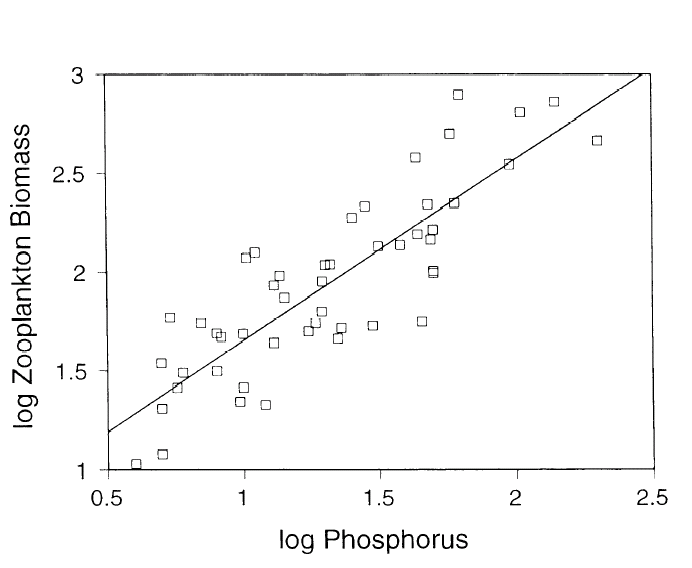 Why the discrepancy?
Interference among consumers
Pseudo-interference (consumer stage-structure)
Heterogeneity within trophic levels
P (zooplankton)
N (phytoplankton)
Expectation:
Effect of interference…
Are they other ways to create this slanted isocline?
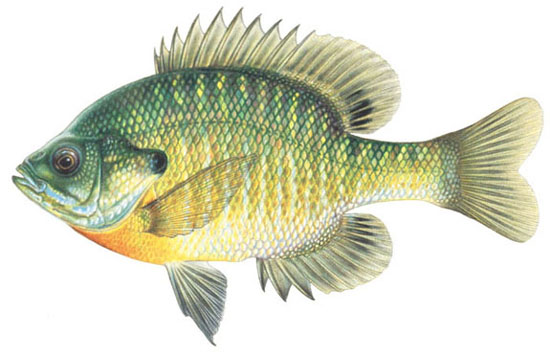 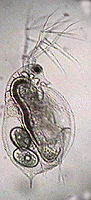 Small Bluegill
Large Bluegill
Littoral Invertebrates
Zooplankton
[Speaker Notes: So, "equilibration" arises as a trade-off between juvenile and adult performance.]
P (adult density)
N (adult resource)
Juvenile bottleneck:
What about resource heterogeneity?
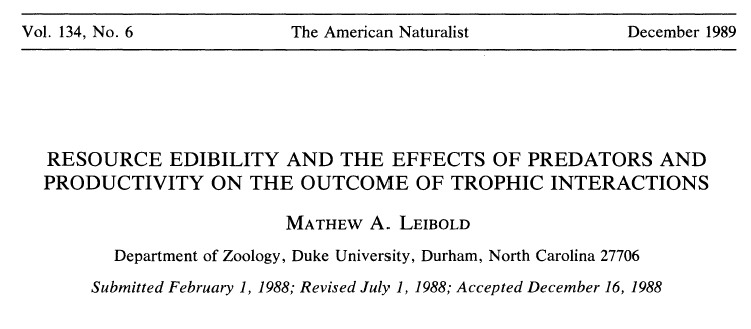 Zooplankton
Edible Algae
Inedible Algae
Nutrients
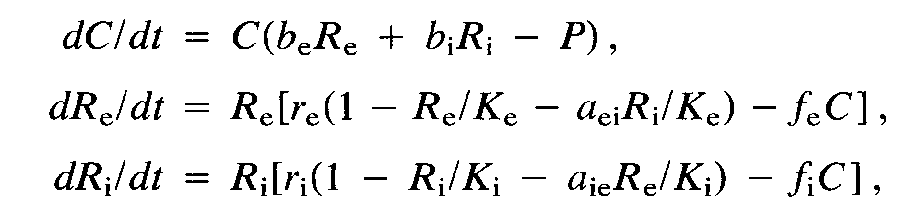 Zooplankton
Edible Algae
Inedible Algae
Nutrients
0
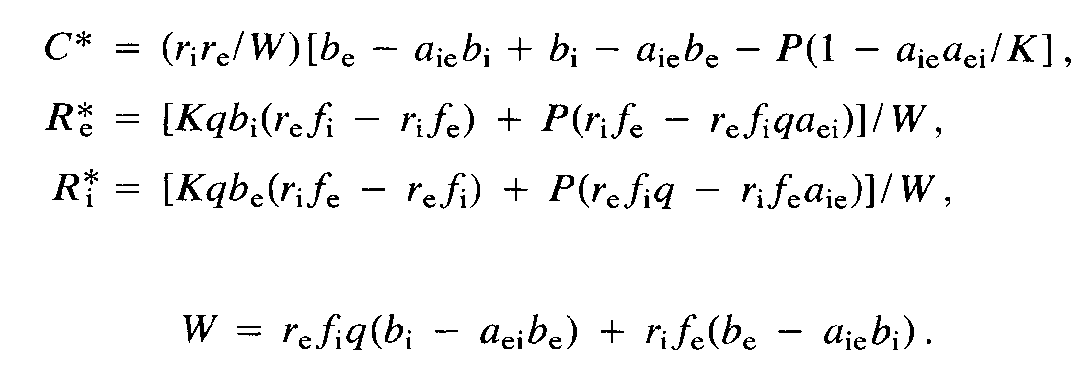 Field experiment (vary nutrients and fish)
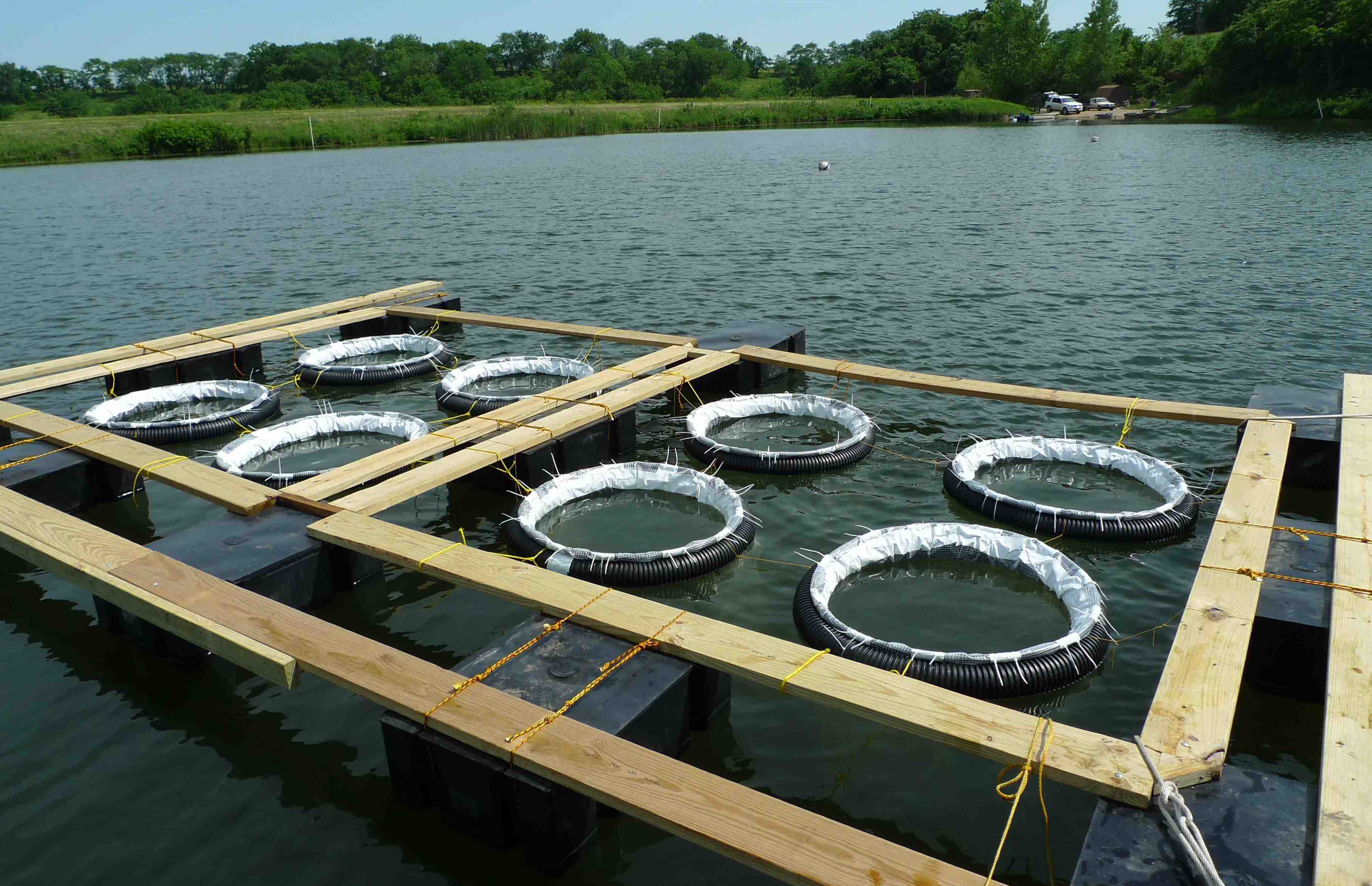 Results:
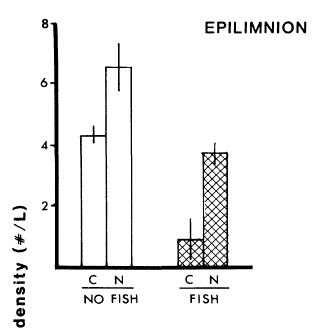 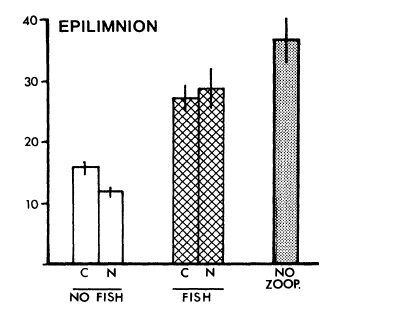 Microflagellates
Daphnia
Data fit simple (not complex) model.
Why?
Synthesize results of other nutrient experiments…
[Speaker Notes: Result is fuzzy.  You see similar pattern in edible and inedible (but not as clean as Leibold's expt: i.e., sometimes they don't change; sometimes they increase.]
These systems contain different grazers.
Compare systems with Daphnia vs. smaller grazers (due to their size, they perceive “edibility” differently):
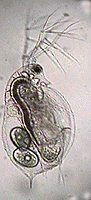 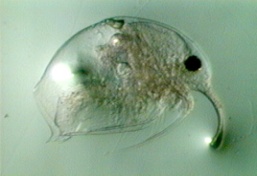 vs.
Daphnia systems 
(all algae are “edible”)
 heterogeneity key, but poorly resolved
Systems with smaller cladocera (some algae are “inedible”)
Simple models have helped guide our understanding and have pointed to the role of additional biological features